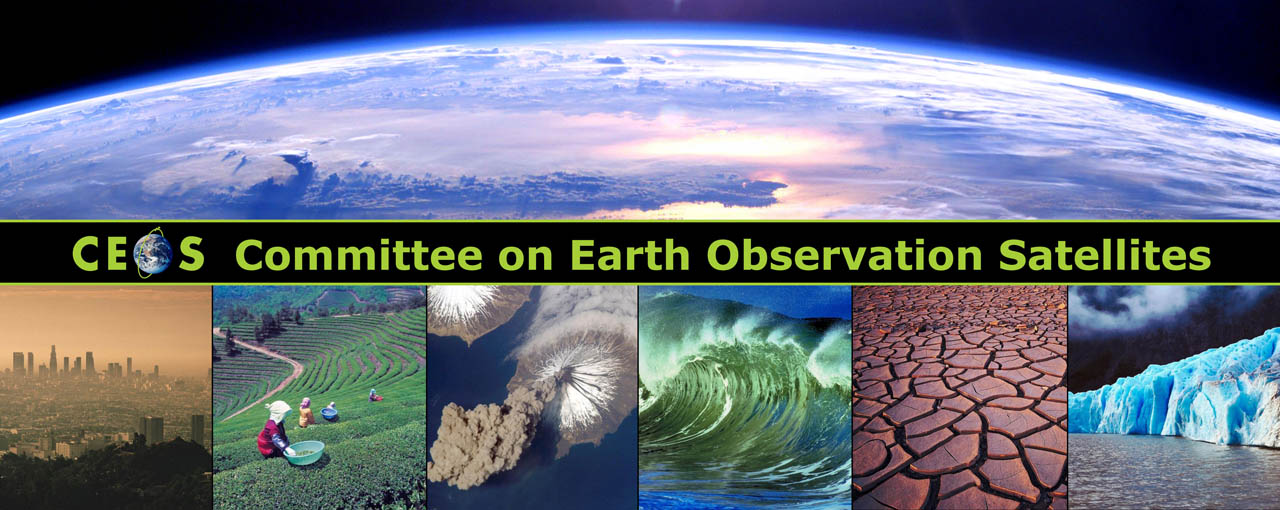 CWIC Partner Report : ISROWGISS-44,China
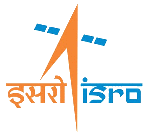 Nitant Dube
Space Applications Centre, ISRO
Ahmedabad, INDIA
WGISS-44, Beijing, China
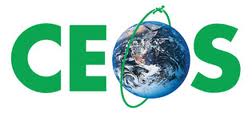 Overview of ISRO connector Interface with CWIC
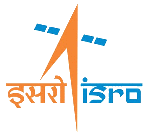 User
CWIC  (Production)
Registered DIFS
MOSDAC
NRSC
Data Ordering System
CSW
Data Ordering System
OpenSearch
Connector
Connector
MOSDAC Metadata
NRSC
Metadata
WGISS-44, Beijing, China
Integration with CWIC (Status)
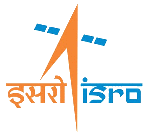 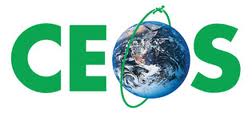 Following two ISRO data centers interfaced with CWIC
MOSDAC: Operational using CSW interface
Data is free, only Registration is Required
NRSC: Operational using OpenSearch Interface
Bhuvan EO data is free and can be downloaded directly using URL in the metadata
All other products are on chargeable basis and requires registration
WGISS-44, Beijing, China
NRSC- DIFs
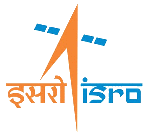 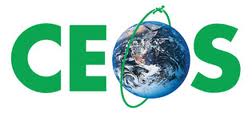 Currently for the following satellites, metadata for browsing and product download is provided  to CWIC.

Data Products Ordering - Priced Products
Cartosat-1  (PANA, PANF) 
Resourcesat-2    (LIS3,AWIF,L4FMX)
last 6 months:
Resourcesat 2A (LIS3,AWIF,L4FMX)  - enabled in July, 2017
Resourcesat-1    (LIS3,AWIF,L4MN)   - enabled in April,2017
Oceansat2  LAC (OCM)                       - enabled in Sept, 2017

Ordering Interface with CWIC
A link is provided for ordering. The selected scene from CWIC page is to be sent to NRSC product ordering web page. As soon as the user logs in at this page, the list of selected scenes at CWIC appear in the cart. These products in the cart can be then confirmed for ordering.
WGISS-44, Beijing, China
NRSC- DIFs
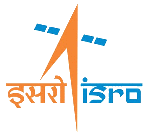 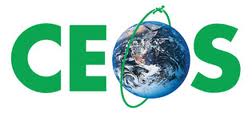 Data Products Ordering - Free Products
IMS1-HYSI
Indian Mini Satellite-1 HYSI level 1B products are available for direct download at CWIC
OS2-OCM-GAC 
Only Radiance OceanSat2 products are available  for direct download at CWIC.
In order to download other product types of OceanSat2 a link is provided to login and download.
WGISS-44, Beijing, China
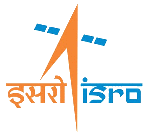 MOSDAC Metadata/data
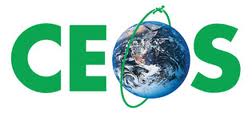 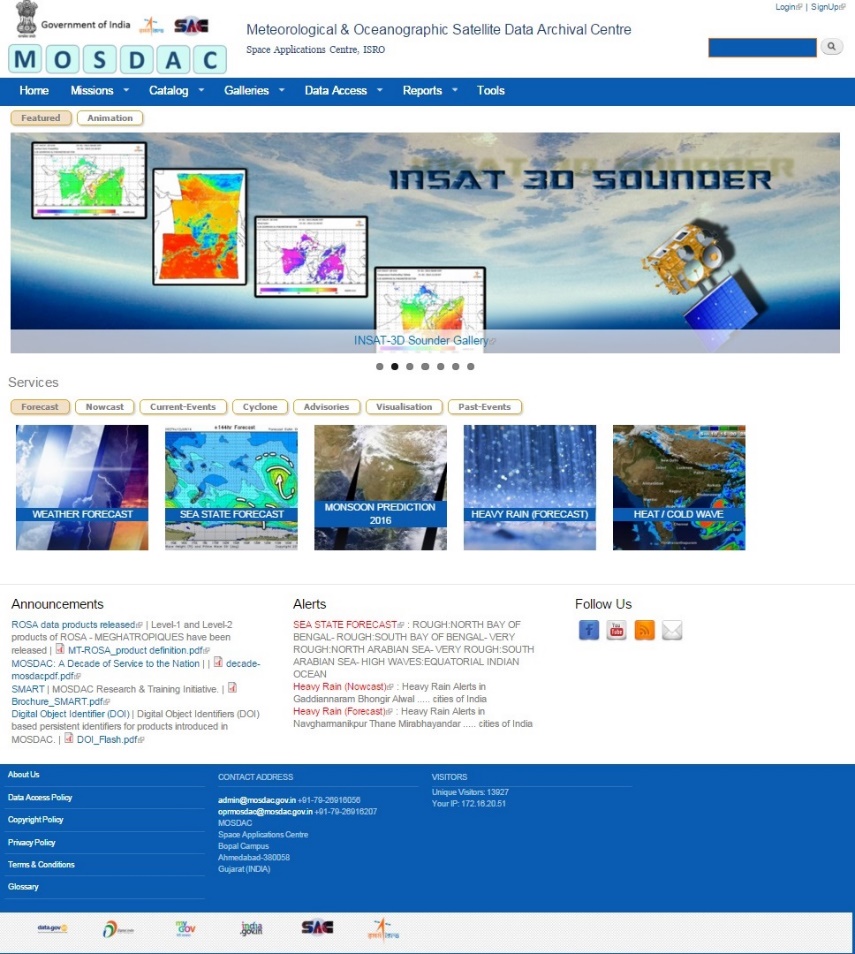 MOSDAC : Meteorological and Oceanographic Satellite data archival Centre
Available Missions
INSAT-3D
INSAT-3DR
Kalpana-1
INSAT-3A
MeghaTropiques
SARAL
SCATSAT-1
Planned Missions      INSAT-3DS
GISAT-1
Oceansat-3 SCAT
http://mosdac.gov.in
WGISS-44, Beijing, China
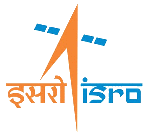 MOSDAC-CWIC Interface
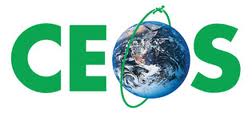 Planned Changes
Switching from CSW to OpenSearch Interface
This will allow us to easly integrate all our products with CWIC
OpenSearch Interface will be merged to main MOSDAC website, providing high reliability to MOSDAC-CWIC link
WGISS-44, Beijing, China
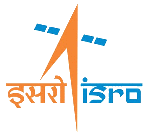 Future Plans
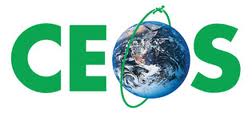 Testing of OpenSearch Interface for MOSDAC
Integration of New DIFS
WGISS-44, Beijing, China
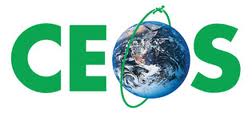 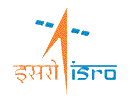 Thank You
WGISS-44, Beijing, China